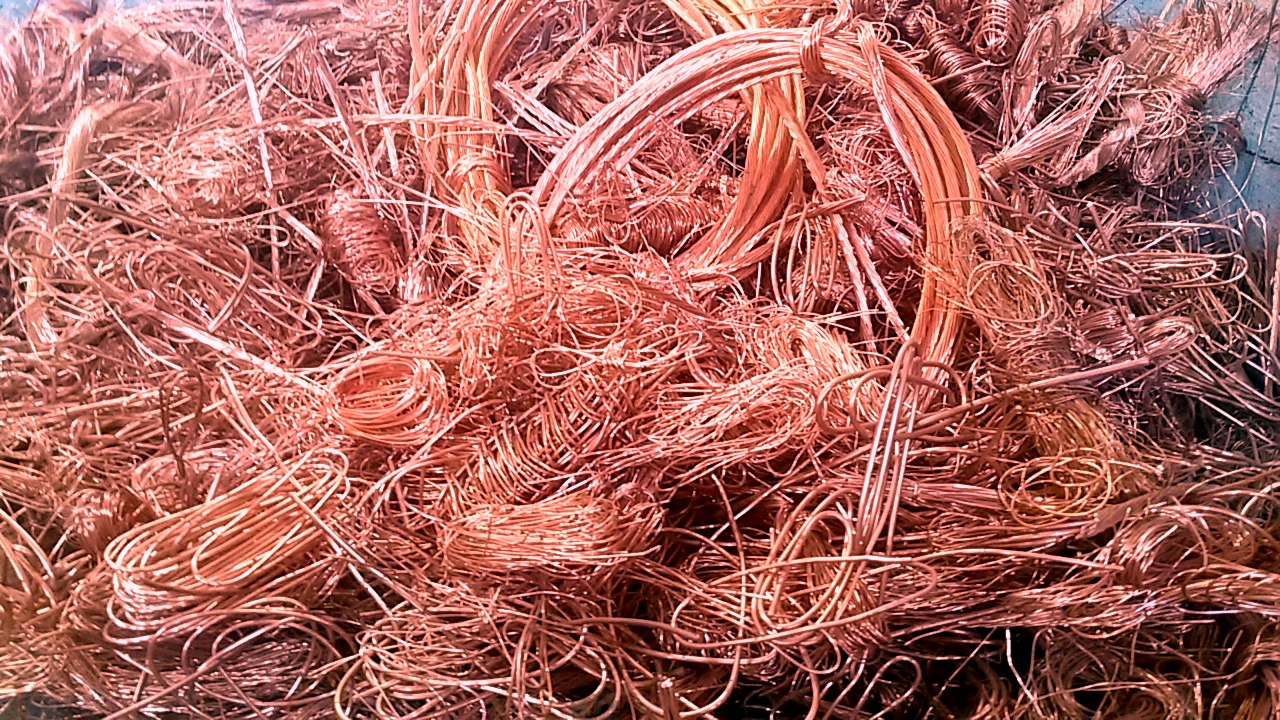 Měď a její slitiny
Kateřina Sutrová
Cu
I, II, (III)
Načervenalá barva
Ryzí, častěji v rudách
Dobrá elektrická a tepelná vodivost
Měkká -> dobře tažná i kujná
Odolná proti atmosférické korozi (pasivace)
Slitiny: bronzy a mosazi
Měď i její slitiny se mohou používat k imitaci stříbra či zlata

První doklady o tavení: 3. tisíciletí v Mezopotámii 
Jméno: cyprium = kov Kypru -> cuprum
Výroba
Ruda se nadrtí a jemně namele
Oddělí se hlušina a rudný koncentrát
Vypražený koncentrát se zpracovává v šachtových nebo plamenných pecích
-> Kamínek = tavenina sulfidů 
-> Struska = tavenina oxidů a hlušiny
Pražení chalkopyritu
CuFeS2  + 4O2 = CuSO4 + FeSO4                               do 400°C
4CuFeS2 + 15O2 = 4CuSO4 + 2Fe2O3 + 4 SO2          400 až 600°C
4CuFeS2 + 13O2 = 2(CuO.Fe2O3) + 2CuO + 8SO2   700 až 800°C
 
FeS2 + O2 = FeS + SO2
4FeS + 7O2 = 2Fe2O3 + 4SO2                                      do 800°C
6Fe2O3 = 4Fe3O4 + O2                                                 nad 800°C
Bronzy
Slitiny mědi nejčastěji s cínem
Objev výroby bronzu byl velmi důležitý pro vývoj společnosti -> doba bronzová
Přídavek cínu zvyšuje tvrdost mědi
Různé barvy podle obsahu cínu a přítomnosti dalších prvků
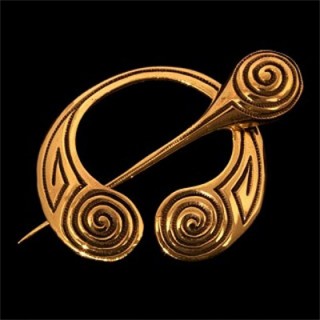 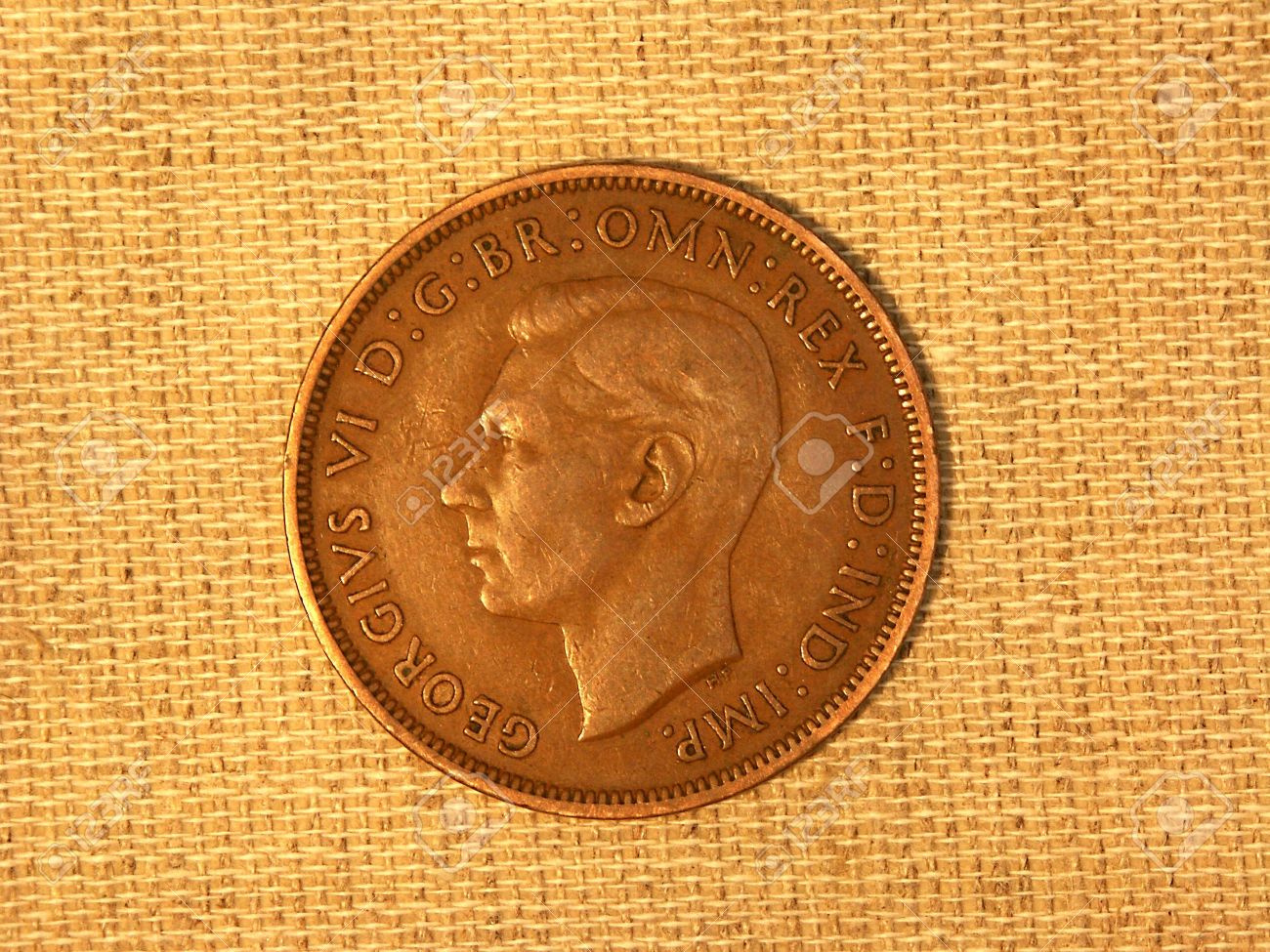 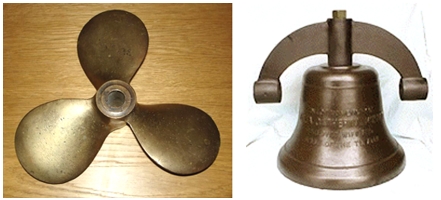 Mosazi
Slitiny mědi a zinku (5-42% Zn)
Poměrně měkké slitiny se zlatavou barvou 
Nízká odolnost vůči kyselinám a louhům
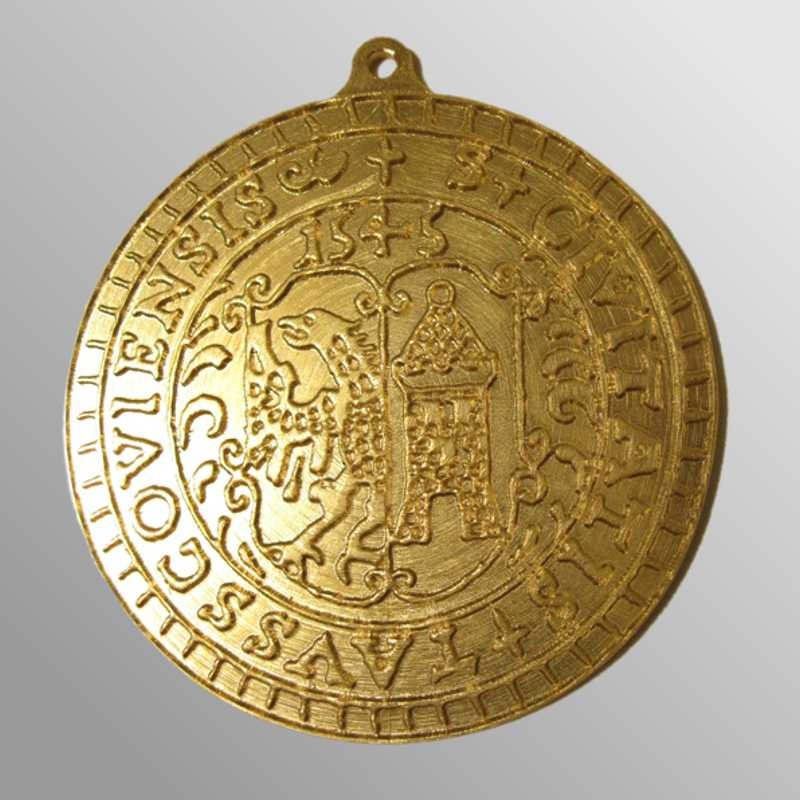 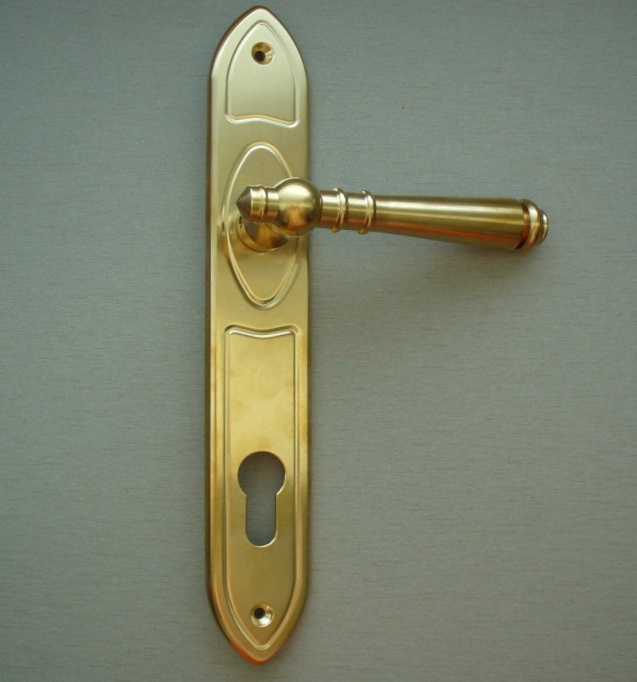 Tombak
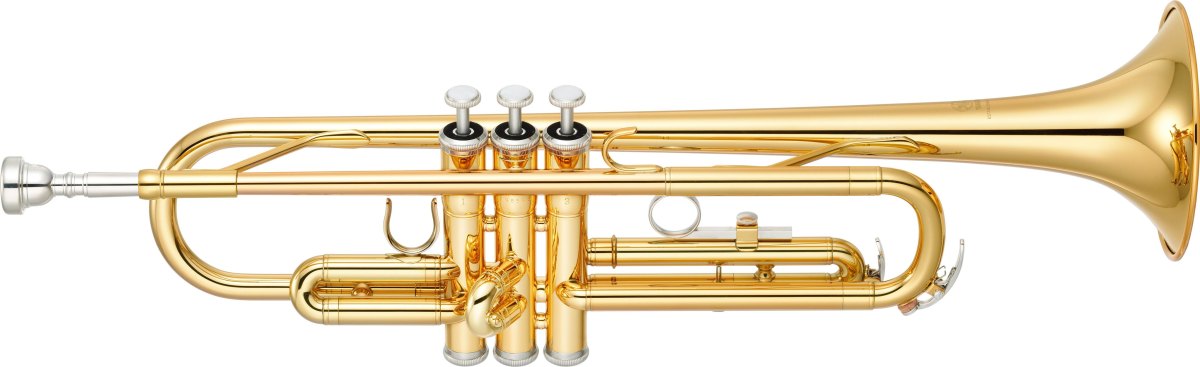 Cu > 80%
Barva závisí na obsahu mědi a zinku (žlutá až červená)
Tradičně se používal v Číně, Persii a Turecku k výrobě nádobí
Později ve šperkařství a k výrobě dechových hudebních nástrojů - tamigold)
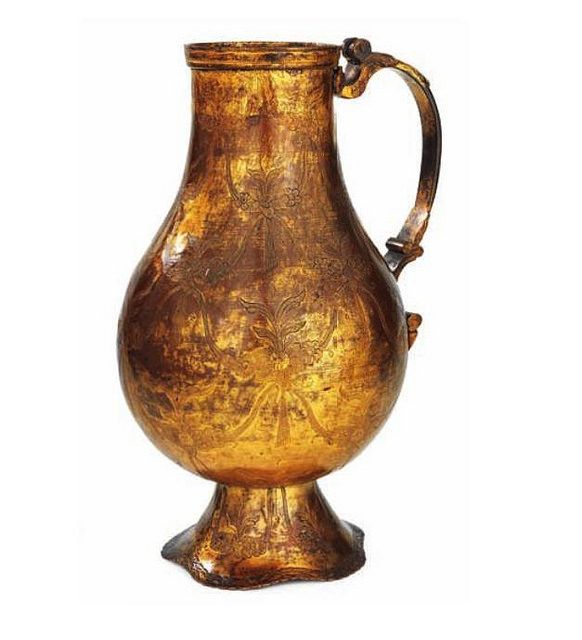 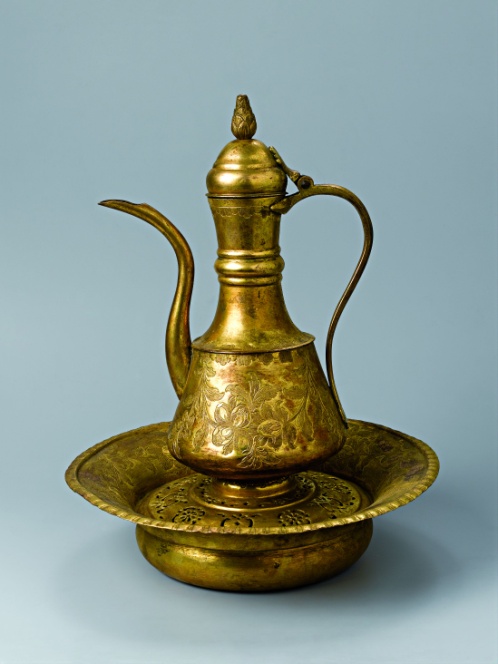 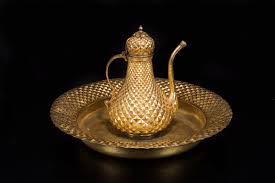 Pakfong
Alpaka, niklová mosaz, nové stříbro, argentan
Mosaz s obsahem niklu
Nikl dodává slitině stříbřitou barvu
Často se využívá ve šperkařství a klenotnictví třeba i jako imitace stříbra
Metody konzervování a restaurování měděných předmětů
Průzkum
Čištění: tlakovou vodou, mechanické či abrazivní, elektrochemické, chemické („stahování“ a moření)
Patinování
Konzervace předmětu
Čištění
Tlakovou vodou – velmi účinné, ale hrozí vysoké nebezpečí poškození povrchu
Mechanické čištění – různé typy brusných a leštících materiálů, abraziva
Elektrochemické čištění – lokální odstranění nečistot
Chemické čištění – „stahování“, moření
„Stahování“
Neodstraňuje se celá vrstva korozních produktů
Alkalická Rochellova sůl = vínan sodno-draselný
Obklady na bázi EDTA = kyseliny ethylendiamintetraoctové
Roztok hydroxidu amonného
Pasta obsahující 1 objemový díl práškové sody, 5 dílů CaOH a 2 díly pilin – pro silně zkorodované a roztroušené povrchy
Moření
Využívané zejména před nanášením různých ochranných povlaků
Chelaton III
Slabé organické kyseliny – kys. citronová, octová, mravenčí
Hexamethylfosforečnan sodný
Kyselina sírová, fosforečná
Hydroxid sodný
Patinování
Přírodní zelená patina se tvoří dlouhou dobu   -> nutnost vytvářet patinu umělou
Dost složité postupy – velké množství různých receptur
Proces patinování = řízená koroze
Dochází k úbytku kovu
Umělé patiny jsou poréznější a méně kompaktní než patiny přitozené -> nutné časté ošetřování ochrannými prostředky (zejména jedná-li se o objekt v exteriéru vystavený vnějším vlivům)
Hnědé až černé vrstvy patiny – polysulfidy draselné (sirná játra), sulfidy sodné a amonné
Zelená a modrá patina – dvouvrstvý postup (vnitřní vrstva oxid měďný a vnější zásaditými solemi mědi)
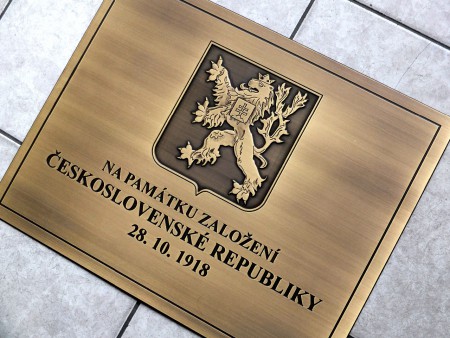 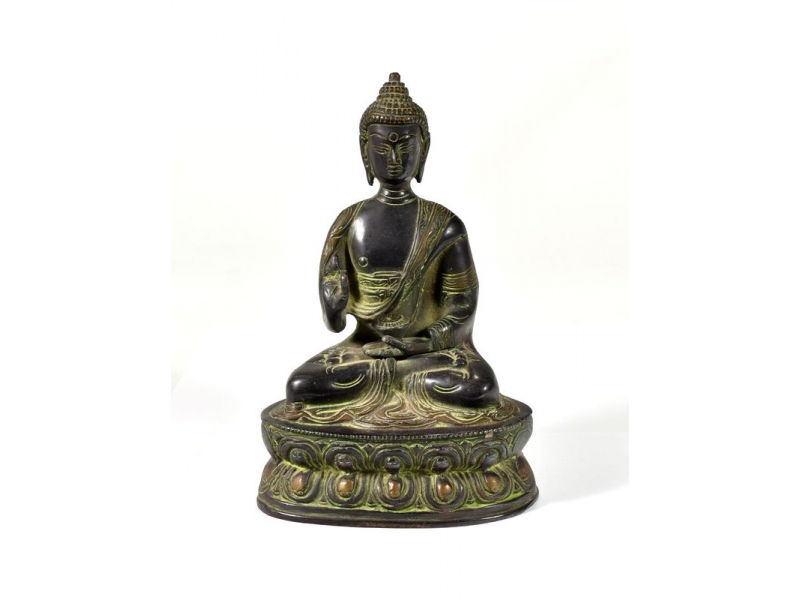 Konzervace
Omezuje vliv vnější atmosféry na předměty a zpomaluje jejich znehodnocení
Pravidelná rekonzervace může u bronzových i jiných předmětů výrazně omezit tvorbu patiny
Používají se především přírodní vosky
Včelí vosk rozpuštěný v benzinu
Mikrokrystalické vosky s přídavkem inhibitorů koroze mědi (1,2,3, - benzotriazol)
Slepování fragmentů
Fragmenty se spojují pájením pomocí pájky
Lehkotavitelné a težkotavitelné pájky
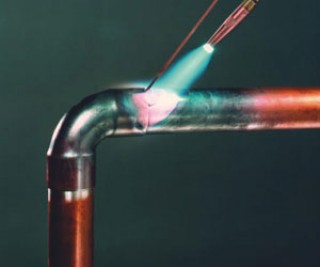 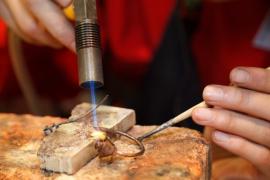